SLOVA SOUZNAČNÁ
SYNONYMA

Slova stejného nebo podobného významu.
CHLAPEC
KLUK
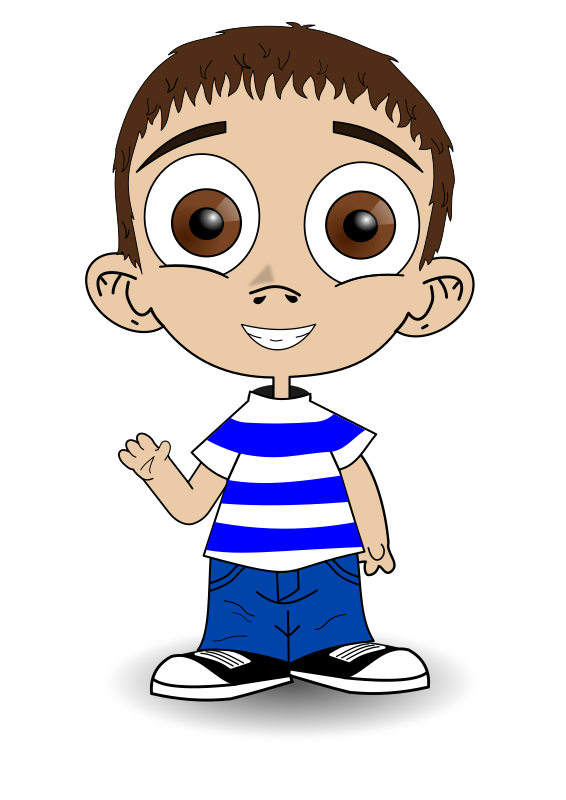 ŽENA
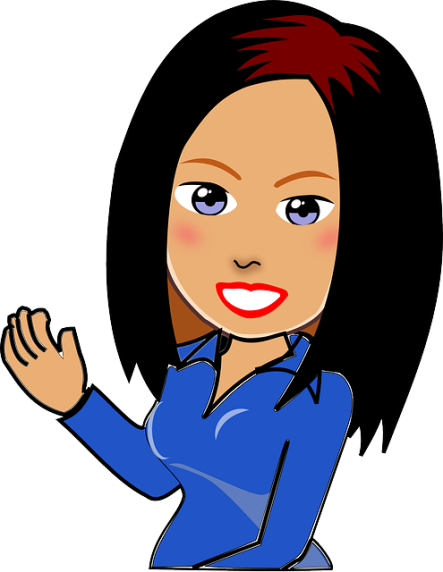 PANÍ
FOTBAL
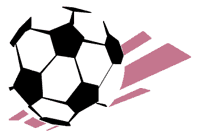 KOPANÁ
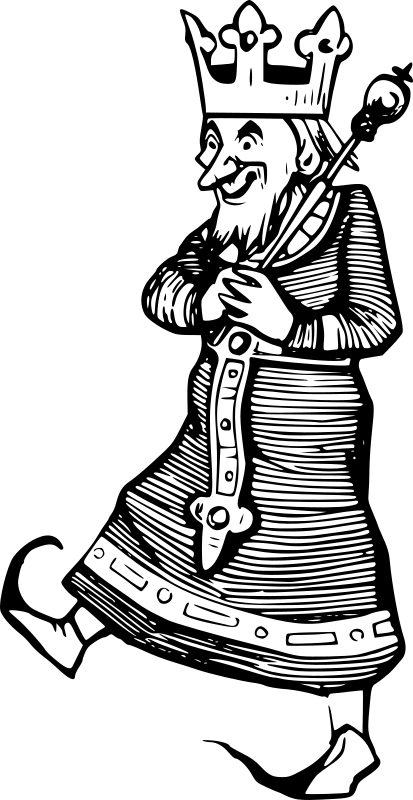 KRÁL
VLÁDCE
STATEČNÝ
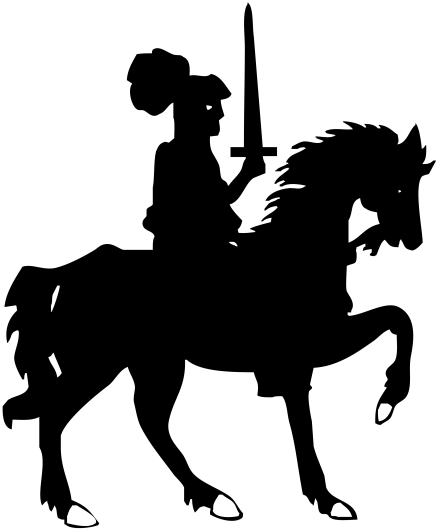 ODVÁŽNÝ
MLUVIT
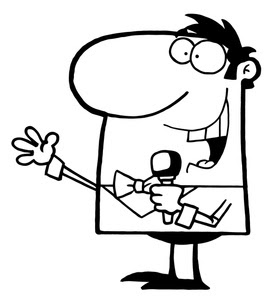 POVÍDAT
SPATŘIT
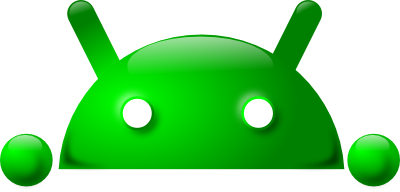 UVIDĚT
PUSA
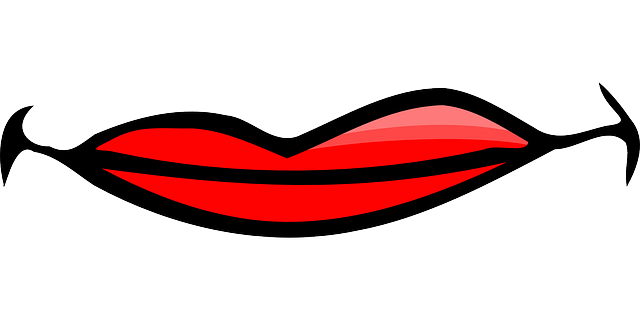 ÚSTA
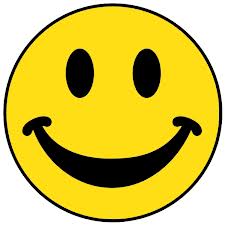 SLOVA PROTIKLADNÁ
ANTONYMA

Slova opačného významu.
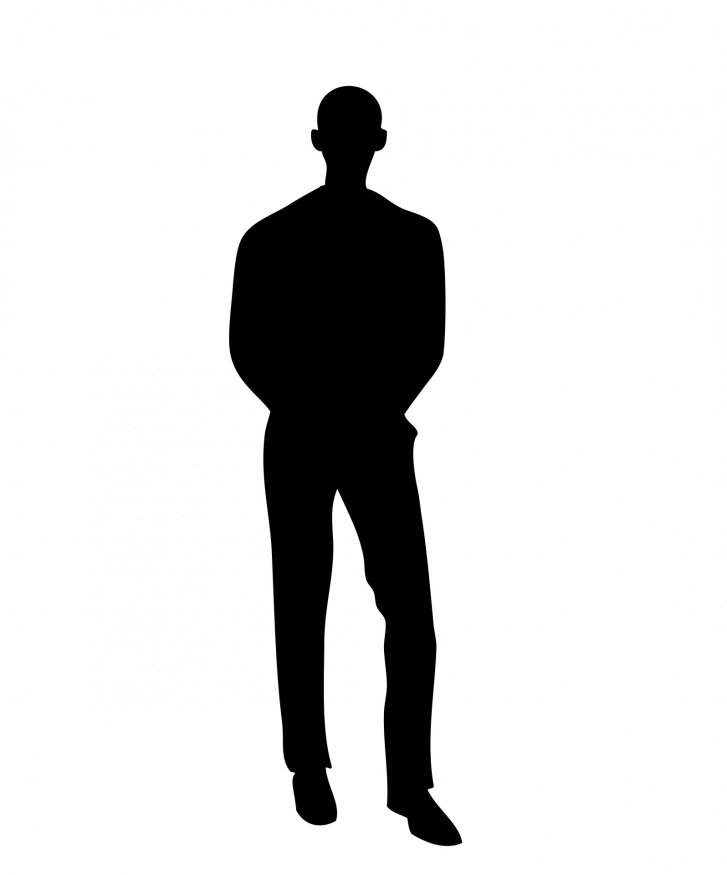 VELKÝ
MALÝ
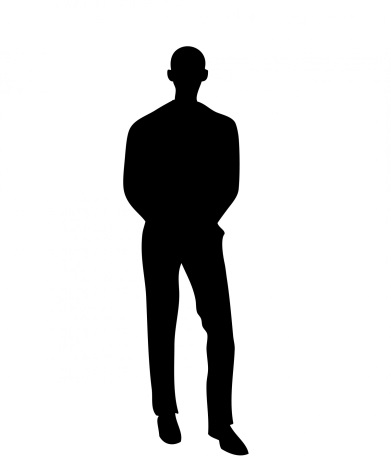 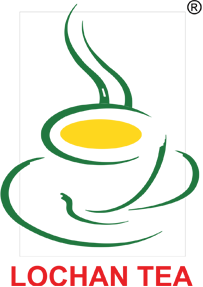 HORKÝ
STUDENÝ
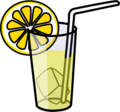 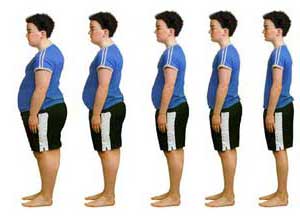 HUBENÝ
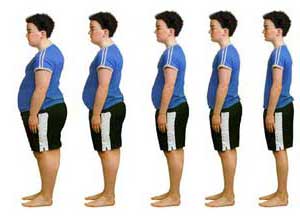 TLUSTÝ
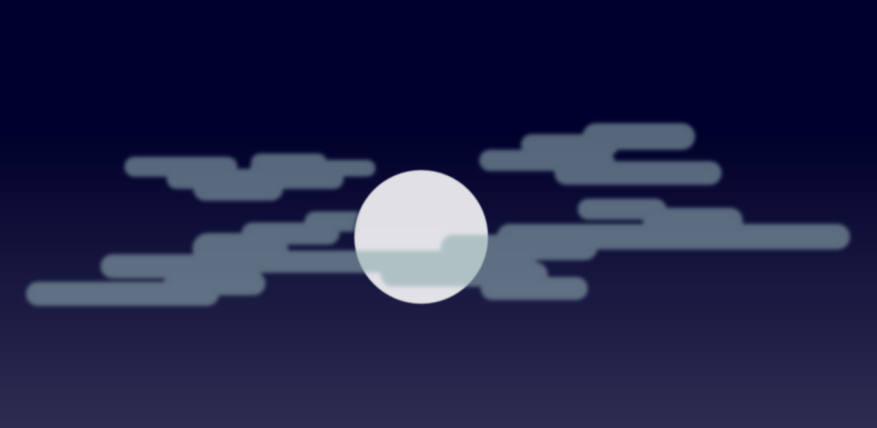 NOC
DEN
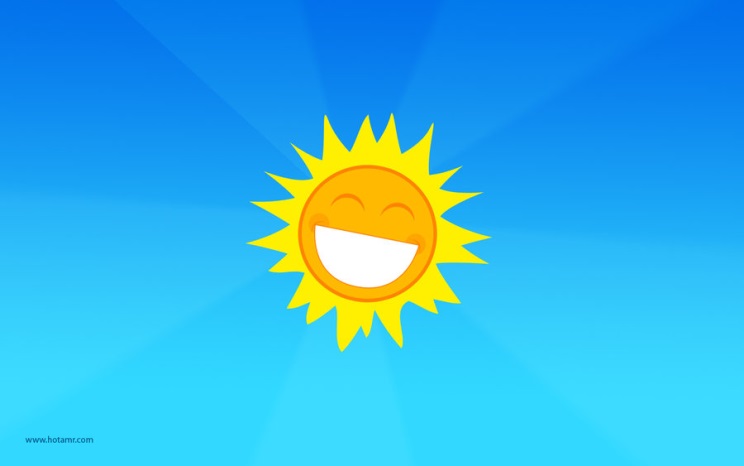 CHUDÝ
BOHATÝ
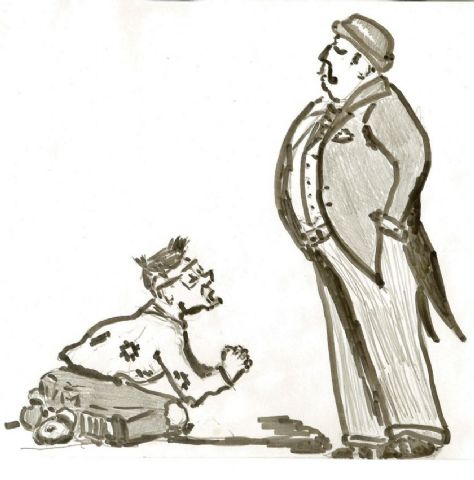